Legislation, Local Senates, and the ASCCC
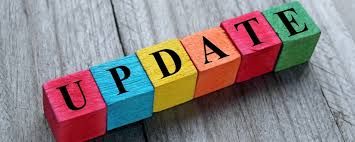 Cheryl Aschenbach, ASCCC North Representative
Dolores Davison, ASCCC Vice President
Juana Mora, Rio Hondo College, Leg and Advocacy Committee
Roy Shahbazian, Santa Ana College, Leg and Advocacy Committee
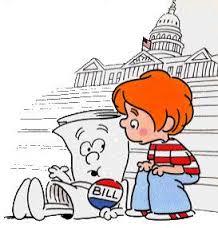 Overview
Budget Cycle
CCC Budget
Current Legislation Grouped by Category
[Speaker Notes: What works better for student learning?]
The Budget Cycle
Dept. of Finance
Prop 98 Money
Governor’s January Budget
Trailer Bill Language
Governor’s May Revisions (the May Revise)
June 15 Deadline for Legislature -- Must be printed 72 hours ahead of deadline
The Legislative Cycle – Part 1
January – February
A bill is introduced by member of Senate (numbered as SB) or Assembly (numbered as AB). 
March – May
Amendments – revisions, improvements
Committees hearings 
Education, Appropriations (fiscal) 
Last week of May
Bills that make it, go to the floor of the house for vote
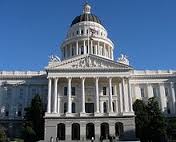 The Legislative Cycle – Part 2
June – August
Same process is repeated in other house 
September
Concurrence 
If both houses pass the bill then it moves onto the Governor’s desk
Governor’s Desk
Veto – reject the bill
Sign – make the bill into law
House override – 2/3 vote of both houses 
State Proposition
50% of electorate change law or veto law
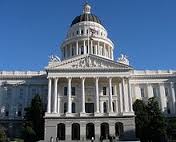 Key Committees to Watch
Assembly and Senate have similar structures
Committee on Higher Education
Multiple subcommittees on budget and other aspects of Higher Ed
Committee on Higher Ed and the Judiciary
Committee on the Budget
Appropriations 
The Suspend File
What is the ASCCC Role?
Legislation and Advocacy Committee 
Letters in Opposition or Support 
Resolutions
Legislative Visits  
Legislative Advocacy Day 
ICAS Advocacy Day 
Info to Local Legislation Liaisons 
Examples:  AB 1786 (Cervantes) and AB 2166 (Caballero)
Bills That We Watched This Cycle
SB 577 (Dodd) on Teacher Credentialing 
SB 968 (Pan) on Mental Health Counselors
SB 1009 (Wilk) on Tutoring 
SB 1071 (Newman) on Credit for Prior Learning
SB 1406 (Hill) on Baccalaureate Degrees
AB 310 (Medina) on Part Time Office Hours
AB 1786 (Cervantes) on Credit for Prior Learning
AB 1805 (Irwin) on AB 705 implementation 
AB 2166 (Caballero) on agricultural technology
Some Helpful Websites
FACCC information:
http://www.faccc.org/current-legislation/
http://www.faccc.org/2018-legislative-and-budgetary-priorities/
ASCCC Legislation Information:
https://www.asccc.org/directory/legislative-and-advocacy-committee
	Under the “Resolutions” tab on this page, all 	ASCCC resolutions about legislation are listed.
Some Helpful Websites (continued)
The Assembly Committee on Higher Education:
http://ahed.assembly.ca.gov
The Legislative Analyst Office (LAO):
http://www.lao.ca.gov
The Department of Finance Budget Page:
http://www.ebudget.ca.gov
Legislation Information, including bill status:
https://leginfo.legislature.ca.gov
Questions and Thank You
Information:  info@asccc.org
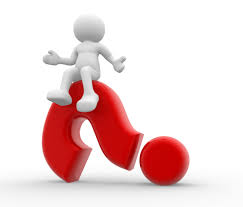